Infinity 060
The Slimmer, Elegant Edge
The Style of Zero Energy
Benefits
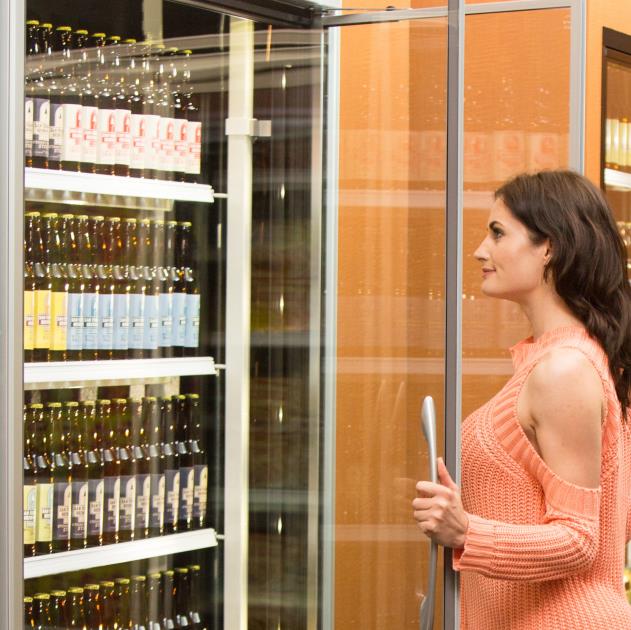 Available in aluminum or plastic frame options
Clean, contemporary all-glass surface
Up to 50% more energy savings with plastic frame1 vs. aluminum frame
No door or glass heat for lower operational and maintenance costs
Slim painted border for increased product visibility
1Only for cooler reach-in cases
Cooler Application
Aluminum Frame
Cooler Walk-In or Reach-In Cases
Plastic Frame
Cooler Reach-In Cases
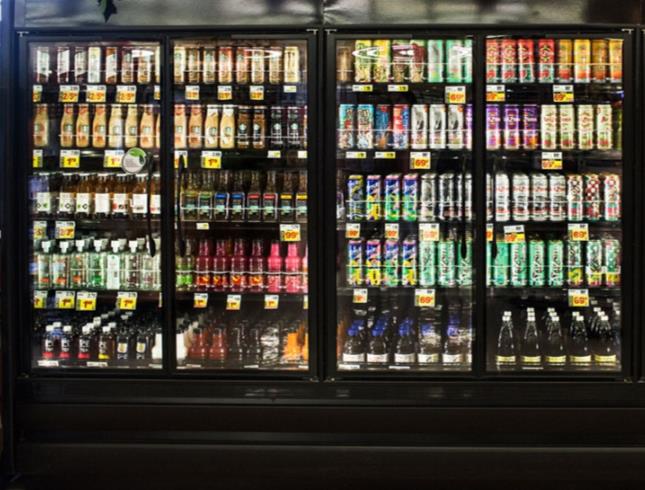 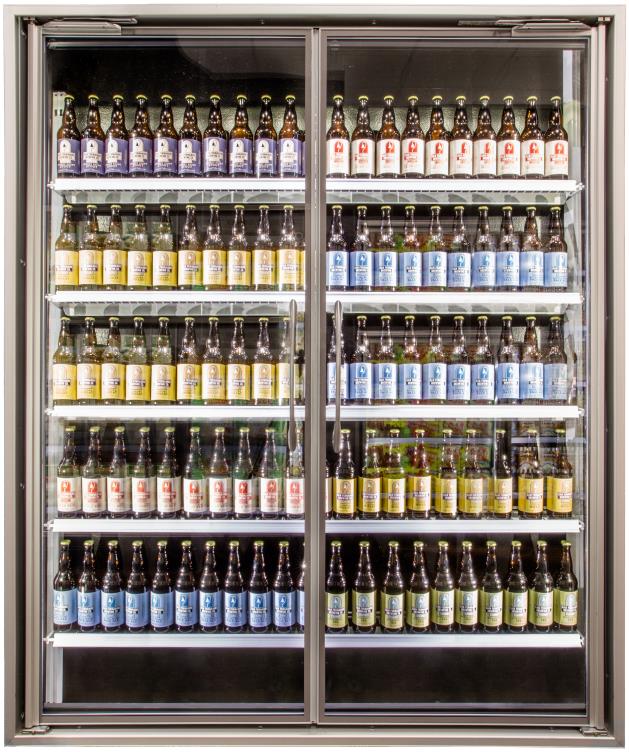 Infinity 060 at 365 by Wholefoods Market™
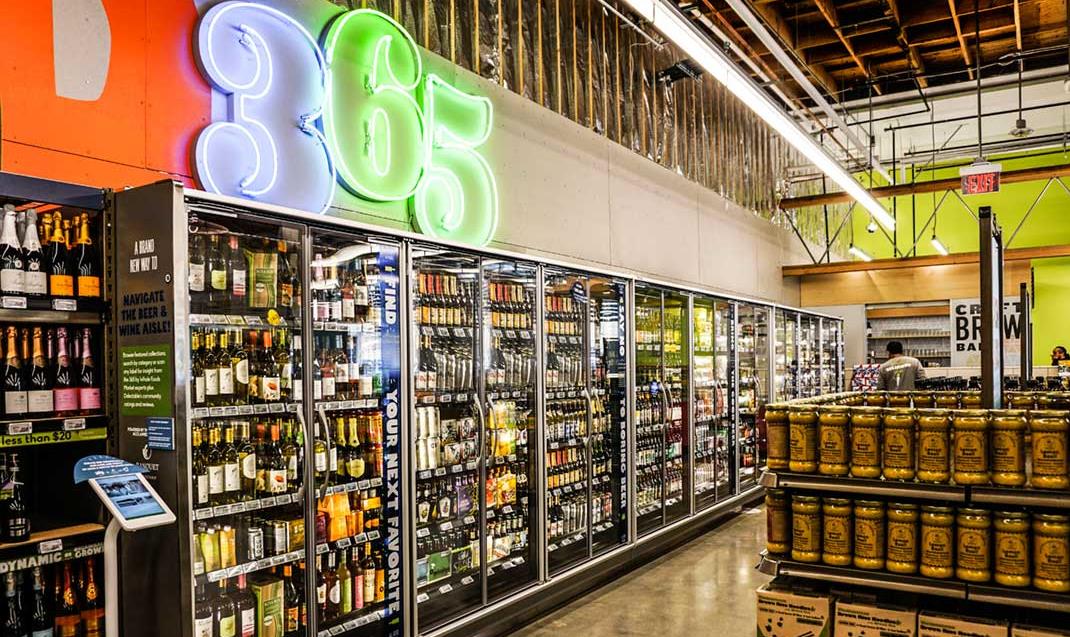 7% Increased Merchandising Visibility
Infinity 060
Visual Differences of Infinity Series
Infinity 060
Infinity 090
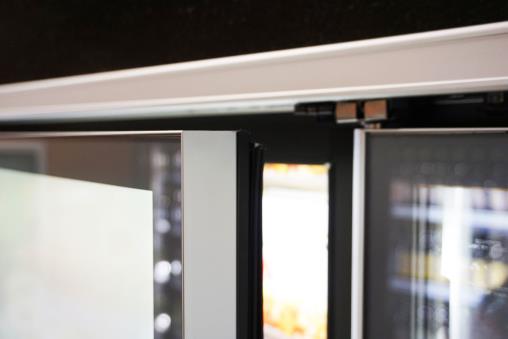 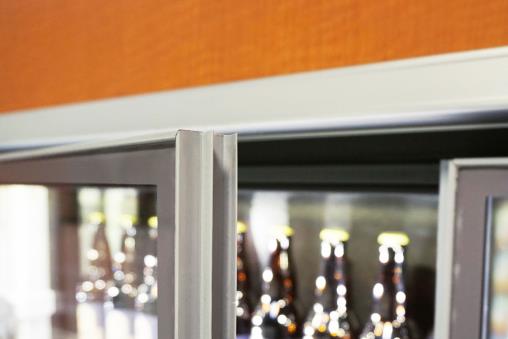 3 Pane
2 Pane
0.60”
0.90”
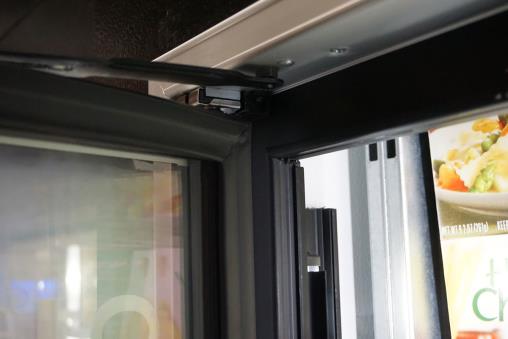 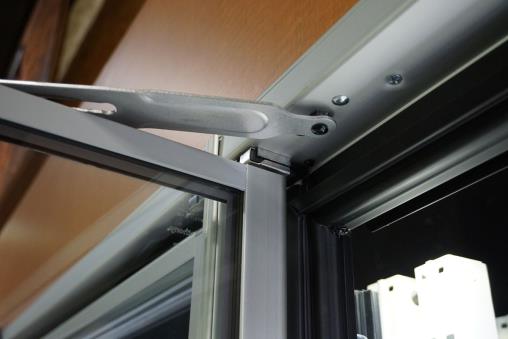 Door Gasket
Frame Gasket
1Nominal size is 0.60”, actual size is 0.62”
Standard Features & ApplicationsAluminum Frame
Infinity 060
Standard Features: 
Zero Energy Door
Door Height: Up to 79”
Auto Hold-Open & Door Stop
Hinge Pin
Torque and Sag Adjust
Front-Loading Raceway and U-Shaped Mullion for Easy Service
Standard Shelving Kits
T-8 Lighting
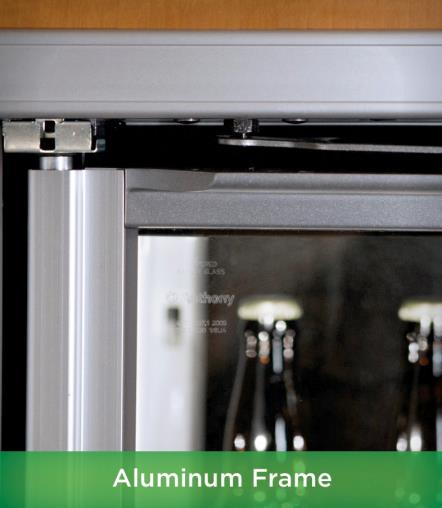 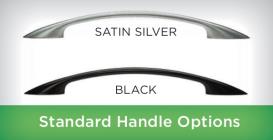 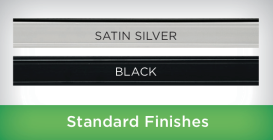 Options
Optimax Pro 24 LED
Optimax Shelf LED
Anti-Fog
Energy Controller
POM Lock
French Door Swing
Advanced/Premium Shelving Kits
Applications: 
Cooler Reach-In Cases andWalk-In
[Speaker Notes: Cloze Control Not Available]
Standard Features & ApplicationsPlastic Frame
Infinity 060
50% more energy savings with plastic frame vs. aluminum frame
Standard Features:
Zero Energy Door
Door Height: Up to 67”
Smaller Catalog Size
French Door Swing Only
No Shelves Included
Optimax Pro Plus LED
Spring Loaded Hinge
Auto Hold-Open and Door Stop
Torque and Sag Adjust
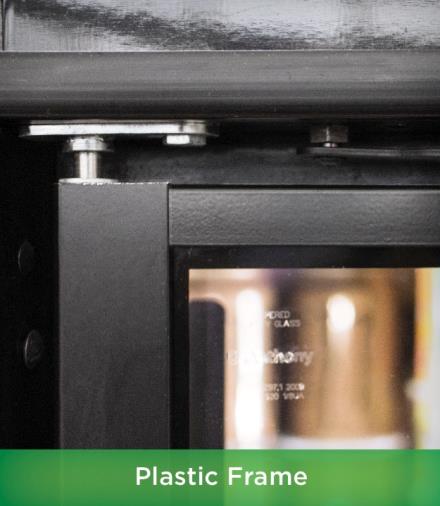 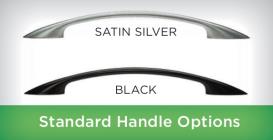 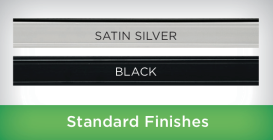 Options
Anti-Fog
Applications: 
Cooler Reach-In Cases
Plastic Frame: Only for cooler reach-in cases
[Speaker Notes: Plastic frame provides more insulation, less frame heat]
Plastic Frame Energy Savings
Infinity 060
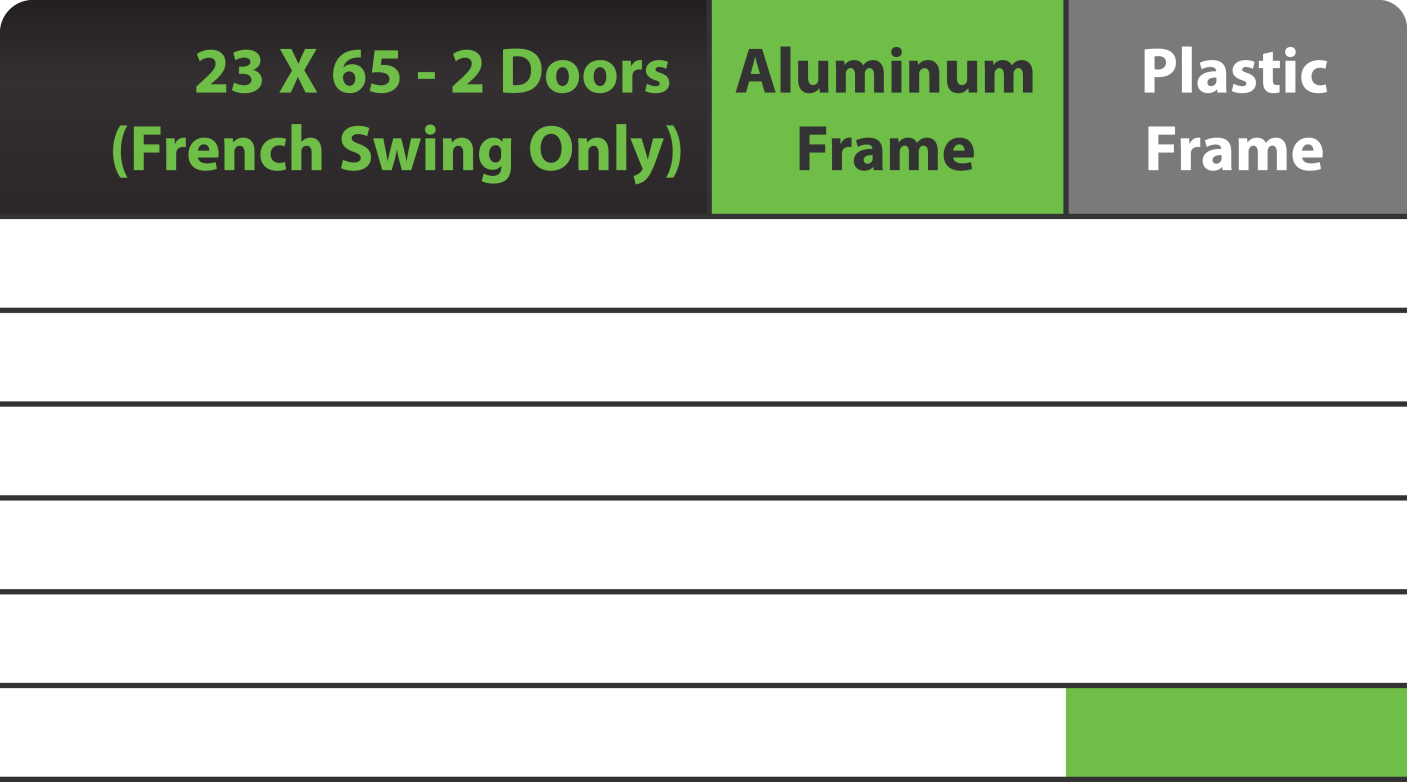 Includes: Door + Frame + LED Lights
Infinity 060
Door Comparison
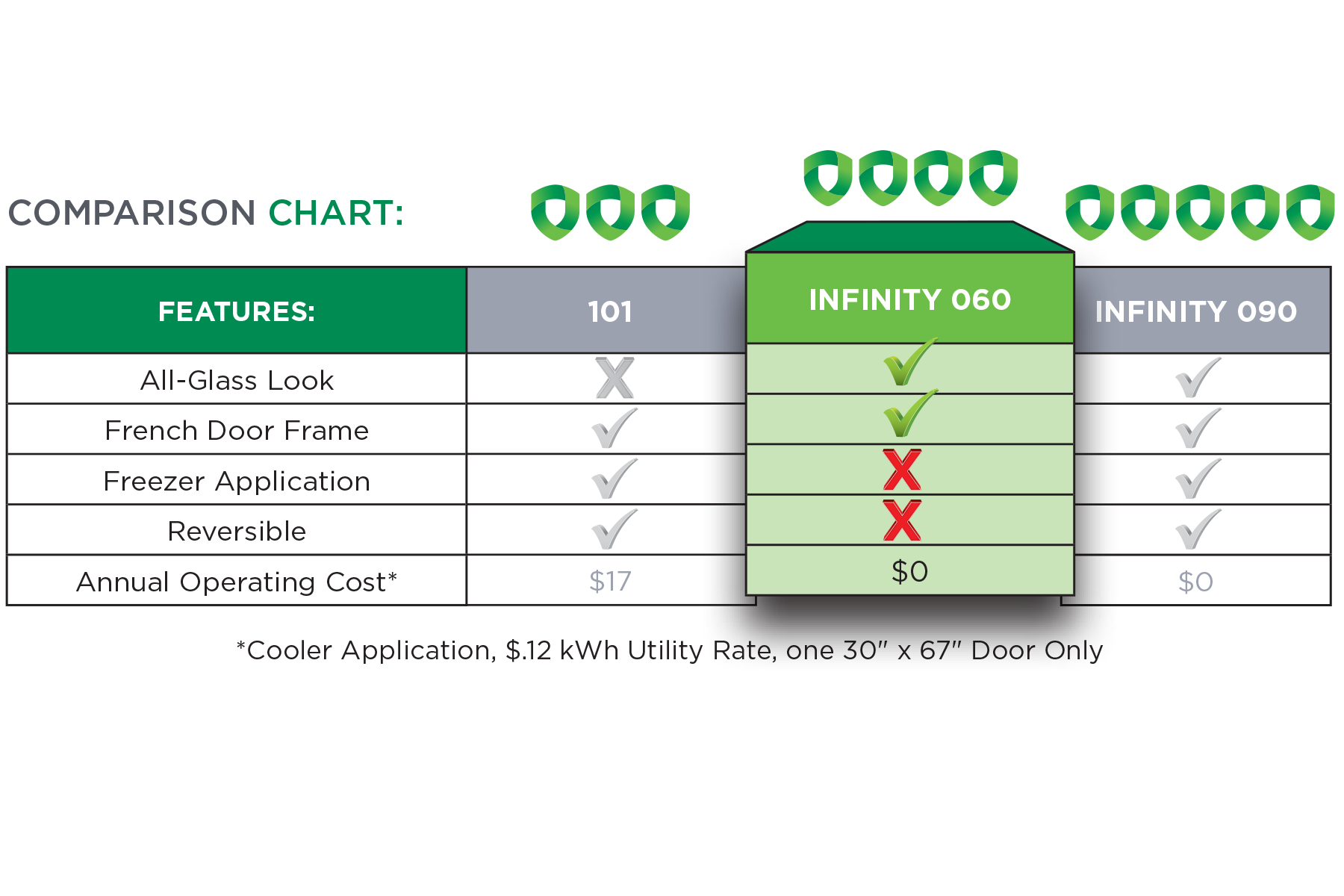 Order Infinity 060 Today www.anthonyintl.com 
or by calling 800-772-0900
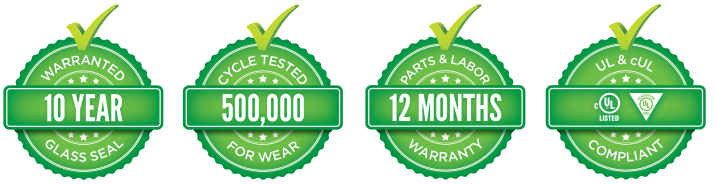